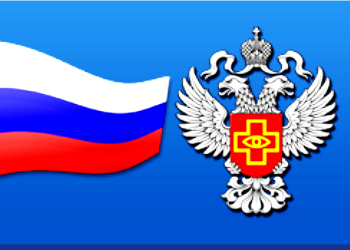 Федеральная служба по надзору в сфере здравоохранения
О деятельности медицинских организаций, оказывающих медицинскую помощь пациентам с ОРВИ и гриппом в субъектах Российской Федерации в I квартале 2018 года.
Серёгина Ирина Фёдоровна
Заместитель руководителя
 Федеральной службы по надзору 
в сфере здравоохранения, д.м.н.
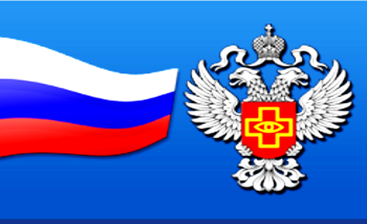 В период с 15 января по 15 марта 2018 года проверено 114 медицинских организаций в 60 субъектах Российской Федерации оказывающих медицинскую помощь пациентам с ОРВИ и гриппом в амбулаторных условиях и 132 медицинские организации в 59 субъектах Российской Федерации оказывающих медицинскую помощь пациентам с ОРВИ и гриппом в стационарных условиях.
По состоянию на 15.03.2018.
возможность проведения экспресс-диагностики гриппа имеется в медицинских организациях 30 субъектов Российской Федерации - Республики Алтай, Башкортостан, Дагестан, Саха (Якутия), Хакасия, Удмуртская и Чувашская, Алтайский Камчатский, Краснодарский и Ставропольский края, Архангельская, Вологодская, Иркутская, Кемеровская, Костромская, Ленинградская, Магаданская, Московская, Новгородская, Новосибирская, Оренбургская, Орловская, Ростовская, Рязанская, Самарская, Саратовская, Тверская и Ярославская области, город Санкт-Петербург.
возможность оказания дистанционной консультативно-диагностической помощи (включая применение телемедицинских технологий) для ответственного (дежурного) реаниматолога медицинской организации 3-го уровня не предусмотрена в медицинских организациях 8 субъектов - Республик Бурятия, Ингушетия, Коми и Северная Осетия-Алания, Липецкой, Новгородской, Орловской и Тверской областей (на  15.01.2018 в 33 субъектах).

недостаточное количество пульсоксиметров, предусмотренное Порядками оказания медицинской помощи, отмечается в медицинских организациях 4 субъектов - Республик Бурятия и Северная Осетия-Алания, Воронежской и Орловской областей (на  15.01.2018 в 24 субъектах).
2
[Speaker Notes: По информации, представленной территориальными органами Росздравнадзора,
По состоянию на 15.01.2018 недостаточное количество пульсоксиметров, предусмотренное Порядками оказания медицинской помощи, отмечается в медицинских организациях 24 субъектов  Российской Федерации (Республики Карелия, Коми, Крым, Мордовия и Тыва, Приморский край, Хабаровский край, Архангельская, Владимирская, Волгоградская, Кировская, Курская, Липецкая, Мурманская, Оренбургская, Сахалинская, Томская и Ульяновская области, город Севастополь, Еврейская автономная область, Ханты-Мансийский автономный округ – Югра, Ненецкий, Чукотский и Ямало-Ненецкий автономные округа).]
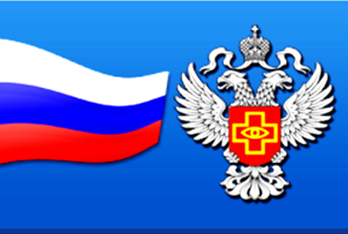 Аппаратура для экстракорпоральной мембранной оксигенации крови (ЭКМО) для оказания медицинской помощи пациентам с ОРВИ и гриппом отсутствует в 27 субъектах Российской Федерации:
Центральный федеральный округ: Брянская, Ивановская, Костромская, Курская,  Орловская, Тамбовская и Тульская области.

Северо-западный федеральный округ: Республика Карелия, Ненецкий автономный округ.

Южный федеральный округ: Республики Адыгея, Калмыкия, Крым, Ростовская область.

Северо-Кавказский федеральный округ: Республики Ингушетия, Кабардино-Балкарская, Северная Осетия-Алания и Чеченская Республика.

Приволжский федеральный округ: Республики Башкортостан, Марий Эл, Удмуртская Республика, Пермский край. 

Уральский федеральный округ: Курганская область, Ханты-Мансийский автономный округ-Югра, и Ямало-Ненецкий автономные округ.

Сибирский федеральный округ: Республики Алтай, Хакасия. 

Дальневосточный федеральный округ: Еврейская автономная область.



По состоянию на 15.03.2017 аппаратура для ЭКМО отсутствовала в 41 субъекте Российской Федерации
3
[Speaker Notes: По состоянию на 15.03.2017 аппараты для экстракорпоральной мембранной оксигенации крови (далее - ЭКМО) имелись в 44 субъектах Российской Федерации (Республики Башкортостан, Бурятия, Карачаево-Черкесия, Коми, Крым, Татарстан и Чувашия, Алтайский, Забайкальский, Краснодарский, Красноярский, Приморский и Ставропольский края, Амурская, Архангельская, Астраханская, Белгородская, Владимирская, Волгоградская, Воронежская, Иркутская, Калужская, Кемеровская, Ленинградская, Московская, Мурманская, Нижегородская, Новгородская, Новосибирская, Омская, Оренбургская, Ростовская, Саратовская, Сахалинская, Свердловская, Тверская, Томская, Ульяновская, Челябинская и Ярославская области, города Москва, Санкт-Петербург и Севастополь, Еврейская автономная область). 
Отсутствовали в 41 субъекте Российской Федерации (Республики Адыгея, Алтай, Дагестан, Ингушетия, Кабардино-Балкария, Калмыкия, Карелия, Марий Эл, Мордовия, Саха (Якутия), Северная Осетия-Алания, Тыва, Удмуртия, Хакасия и Чеченская, Камчатский, Пермский и Хабаровский края, Брянская, Вологодская, Ивановская, Калининградская, Кировская, Костромская, Курганская, Курская, Липецкая, Магаданская, Орловская, Пензенская, Псковская, Рязанская, Самарская, Смоленская, Тамбовская, Тюменская и Тульская области, Ханты-Мансийский автономный округ-Югра, Ненецкий, Чукотский и Ямало-Ненецкий автономные округа).]
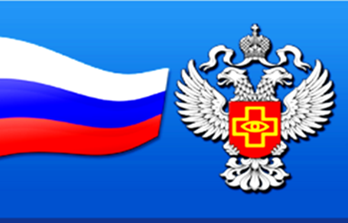 В результате анализа результатов проверок медицинских организаций оказывающих медицинскую помощь пациентам с ОРВИ и гриппом в амбулаторных условиях установлено:
Приказы главных врачей о порядке работы организации в период эпидемического подъема заболеваемости населения ОРВИ и гриппом имеются и предусматривают: 

проведение ограничительных мероприятий (разделение потоков больных, наличие раздельных входов, обслуживание пациентов с симптомами ОРВИ и гриппа только на дому и др. вопросы) во всех проверенных медицинских организациях, за исключением медицинских организаций 4 субъектов - Республики Бурятия, Новгородской, Омской и Тульской областей (на  15.01.2018 в 26 субъектах).

Организацию экстренной изоляции и госпитализации больных ОРВИ и гриппом, в том числе осложнившихся пневмонией (наличие чёткой системы маршрутизации пациентов с данной патологией) во всех проверенных медицинских организациях, за исключением медицинских организаций 3 субъектов -  Республик Адыгея и Бурятия, Новгородской области (на  15.01.2018 в 25 субъектах).

Усиление участковой службы врачами во всех проверенных медицинских организациях, за исключением медицинских организаций 8 субъектов  Республик Адыгея и Бурятия, Пермского края, Кемеровской, Липецкой, Новгородской, Новосибирской и Псковской областей (на  15.01.2018 в 29 субъектах).

Усиление службы неотложной помощи во всех проверенных медицинских организациях, за исключением медицинских организаций 7 субъектов - Республик Адыгея и Бурятия, Липецкой, Московской, Новгородской, Псковской и Тульской областей (на  15.01.2018 в 31 субъекте).
4
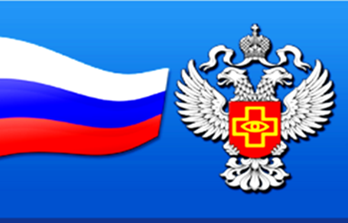 В результате анализа результатов проверок медицинских организаций оказывающих медицинскую помощь пациентам с ОРВИ и гриппом в стационарных условиях установлено:
Приказы главных врачей о порядке работы организации в период эпидемического подъема заболеваемости населения ОРВИ и гриппом, предусматривающие запрещение допуска посетителей к больным, находящимся на стационарном лечении в отделениях стационара, и поэтапное развёртывание в случае ухудшения эпидемической ситуации дополнительного коечного фонда (перепрофилирование отделений) для лечения пациентов с ОРВИ и гриппом имеются во всех проверенных медицинских организациях, за исключением медицинских организаций Республик Бурятия и Северная Осетия-Алания. (на  15.01.2018 в 21 субъекте).
5
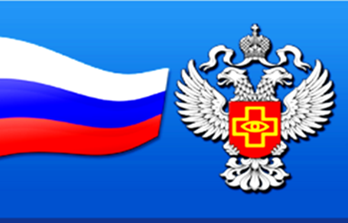 Запас лекарственных препаратов для лечения больных ОРВИ и гриппом с учетом двухнедельной потребности не создан:
по антибиотикам широкого спектра в 2 субъектах Российской Федерации - Республика Бурятия и Сахалинская область 
по препарату осельтамивир («тамифлю») в 4 субъектах Российской Федерации - Республика Бурятия, Камчатский край, Воронежская и Орловская области.
по препарату имидазолилэтанамид пентандиовой кислоты («ингавирин») в 7 субъектах Российской Федерации  - Республики Бурятия и Карелия, Белгородская, Воронежская, Орловская, Оренбургская и Сахалинская области.
по препарату умифеновир («арбидол») в 3 субъектах Российской Федерации  - Республика Бурятия, Воронежская и Орловская области.
по препарату сополимер госсипола («кагоцел») в 9 субъектах Российской Федерации  - Республики Бурятия и Карелия, Приморский край, Белгородская, Воронежская, Орловская, Сахалинская, Тверская и Челябинская области.
по препарату интерферон-альфа в 9 субъектах Российской Федерации - Республика Саха (Якутия), Камчатский край, Вологодская, Воронежская, Липецкая, Орловская, Пензенская и Псковская области, город Севастополь.
по препарату триазавирин в 13 субъектах Российской Федерации - Республика Карелия, Белгородская, Вологодская, Воронежская, Калининградская, Костромская, Липецкая, Мурманская, Орловская, Псковская, Смоленская, Тверская и Ярославская области.
по препарату занамивир («реленза») в 19 субъектах Российской Федерации - Республики Бурятия, Дагестан, Карелия и Саха (Якутия), Камчатский, Приморский и Хабаровский края, Белгородская, Вологодская, Воронежская, Кемеровская, Оренбургская, Орловская, Пензенская, Псковская, Саратовская, Сахалинская, Тверская и Челябинская области.
по препарату интерферон-гамма в 20 субъектах Российской Федерации - Республики Башкортостан, Бурятия, Карелия, Саха (Якутия), Удмуртская и Чеченская, Белгородская, Вологодская, Воронежская, Костромская, Липецкая, Магаданская, Омская, Орловская, Пензенская, Псковская, Саратовская, Сахалинская, Тверская и Челябинская области.
6
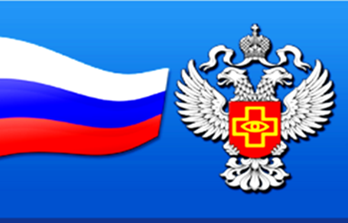 Запас лекарственных препаратов для лечения больных ОРВИ и гриппом с учетом двухнедельной потребности не создан:
В связи с поступлением информации в подсистему «Фармаконадзор» АИС Росздравнадзора о случае с летальным исходом от бронхопневмонии через 5 месяцев после проведённой вакцинации лекарственным препаратом «Совигрипп Вакцина гриппозная инактивированная субъединичная, раствор для внутримышечного введения 0.5 мл/ 1 доза, шприцы одноразовые (1), пачки картонные» серии 260717 производства ООО «Форт» (Россия), Росздравнадзор письмом от 12.04.2018 № 02-16110/18 направил задание на проведение выборочного контроля качества архивных образцов вышеуказанного лекарственного препарата. Завершение экспертизы ожидается в июне 2018 года.
          В рамках выборочного контроля качества лекарственных препаратов Росздравнадзором в 2018 году проведена экспертиза качества лекарственного препарата «Совигрипп» серии У91. Подтверждено соответствие качества препарата требованиям нормативной документации.
         В настоящее время готовятся задания на проведение выборочного контроля качества архивных вакцины Совигрипп серий 61-0717, У-18, У-19, У-92 При получении от экспертной организации результатов экспертизы Минздрав России будет проинформирован дополнительно.
7
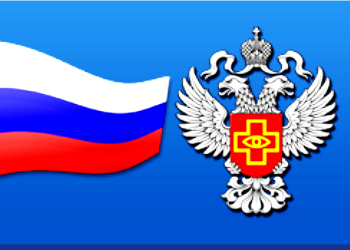 Федеральная служба по надзору в сфере здравоохранения
Спасибо за внимание!